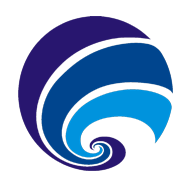 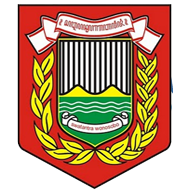 TATA CARA INPUT DATA DAN PENYIAPAN Kumpulan data UNTUK APLIKASI SATU DATA
DINAS KOMUNIKASI DAN INFORMATIKA
KABUPATEN WONOSOBO
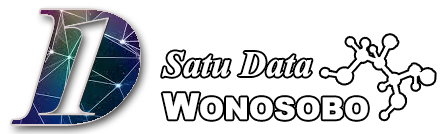 APLIKASI SATU DATA KABUPATEN WONOSOBO
http://data.wonosobokab.go.id/
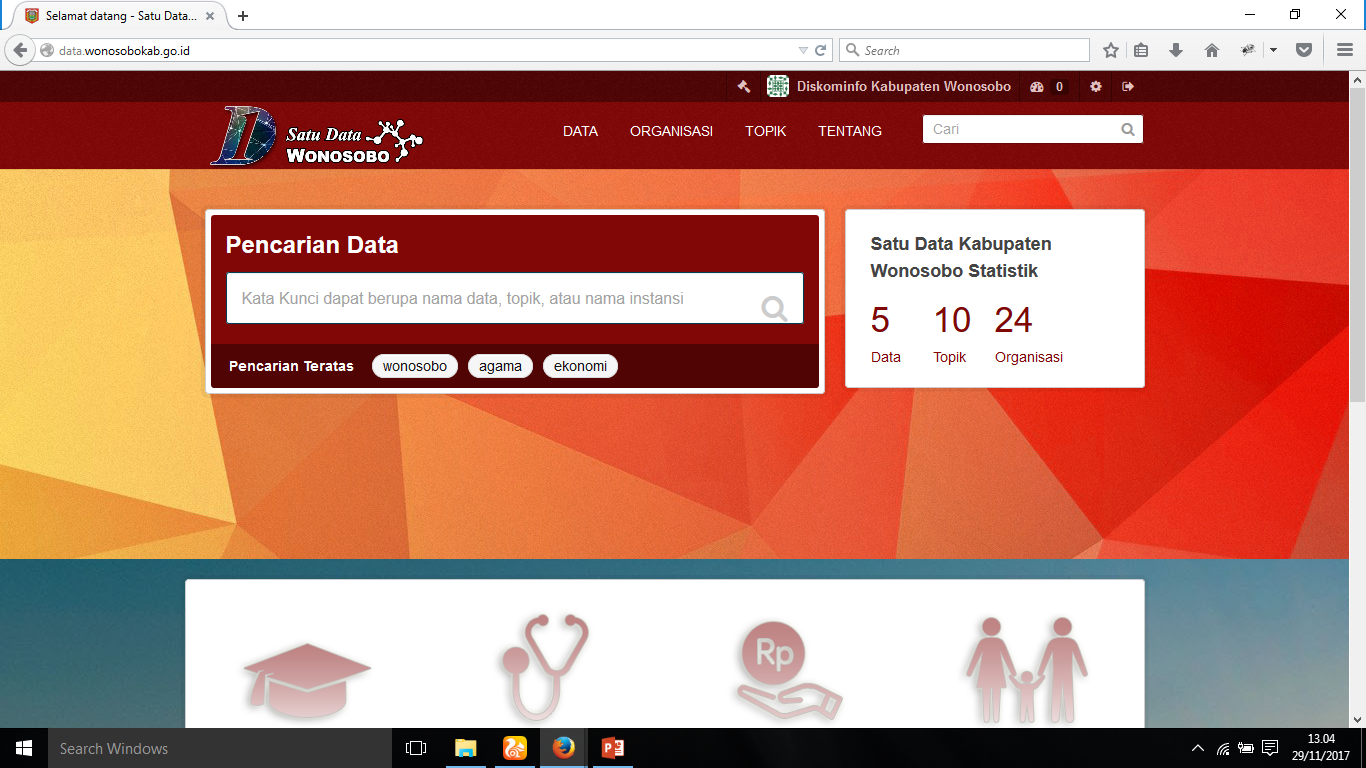 LOGIN KE APLIKASI OPEN DATA (CKAN)
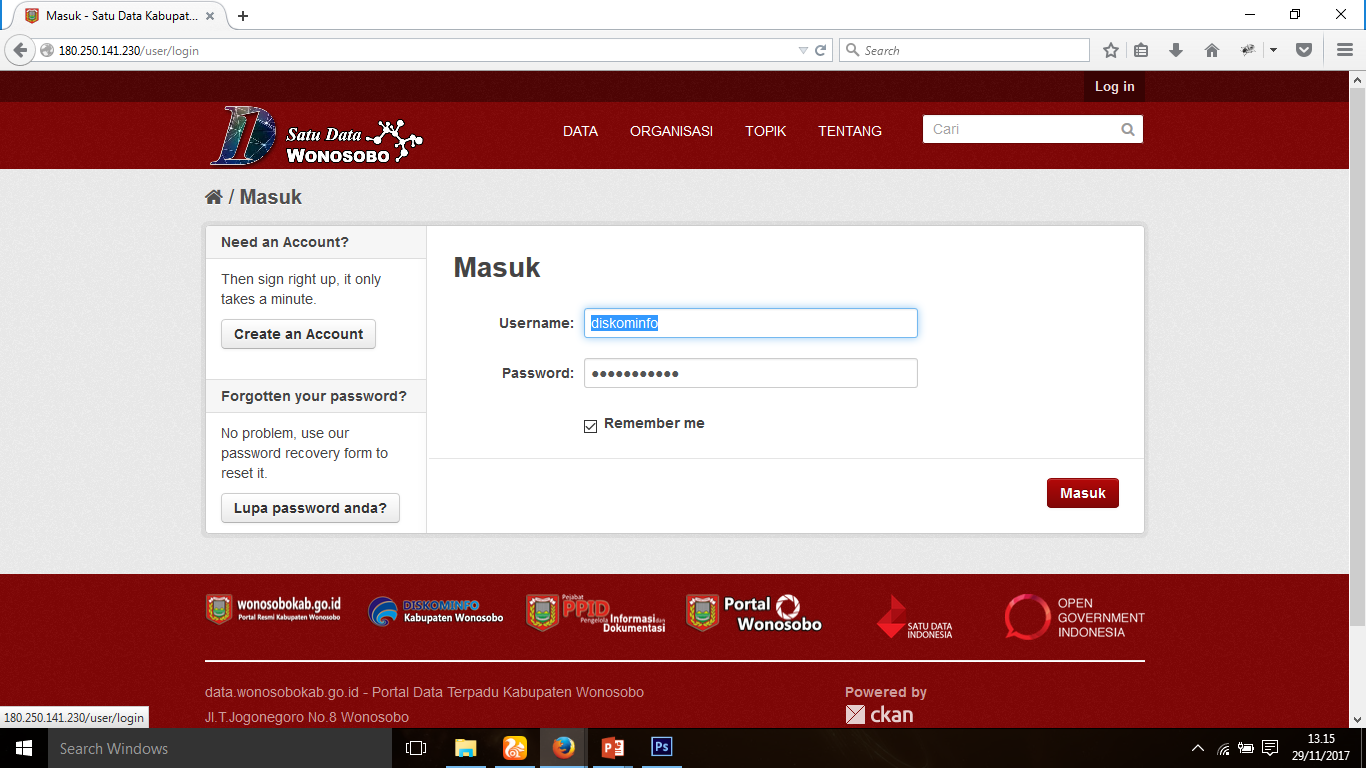 Klik Log in (pojok kanan atas)
Username - pilih nama pengguna hanya dengan menggunakan huruf, angka, dan karakter.
Password - masukkan kata sandi yang telah kami berikan
MENAMBAH DATASHET BARU
Klik menu Data  Klik tombol “Tambah Kumpulan Data”
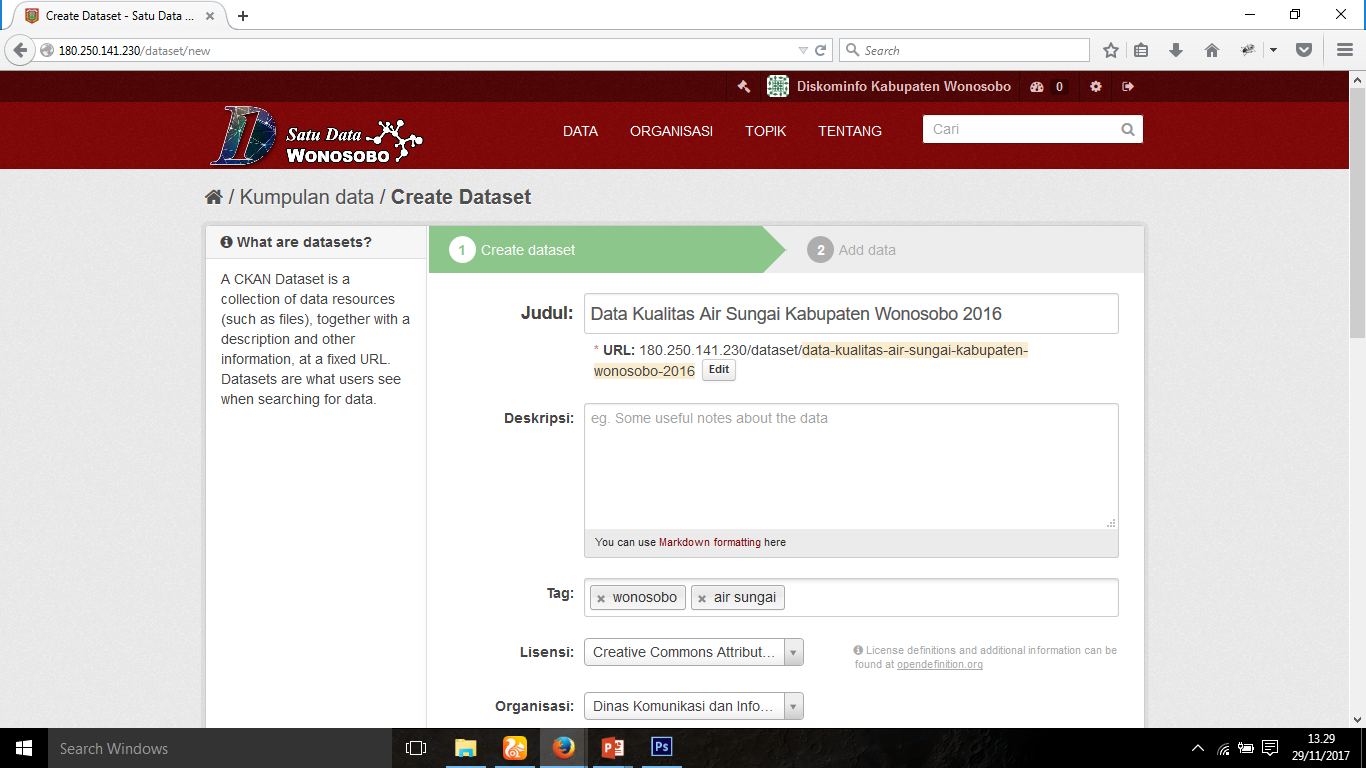 Judul - judul ini akan unik di CKAN, jadi buatlah singkat tapi spesifik. Misalnya "kepadatan penduduk Indonesia menurut wilayah" lebih baik daripada "angka populasi".
Deskripsi - Anda dapat menambahkan deskripsi dataset yang lebih panjang di sini :  CONTOH
 Dataset ini berisi Data Jumlah Wajib Pajak yang membayar Pajak Air Tanah Di Provinsi Jawa Tengah. Penjelasan mengenai variabel pada Dataset ini: 
tahun : Tahun 
jenis_pajak : nama jenis-jenis pajak 
jumlah_unit : jumlah unit 
jumlah_penerimaan_rupiah : jumlah penerimaan pajak (dalam Rp)
MENAMBAH DATASHET BARU
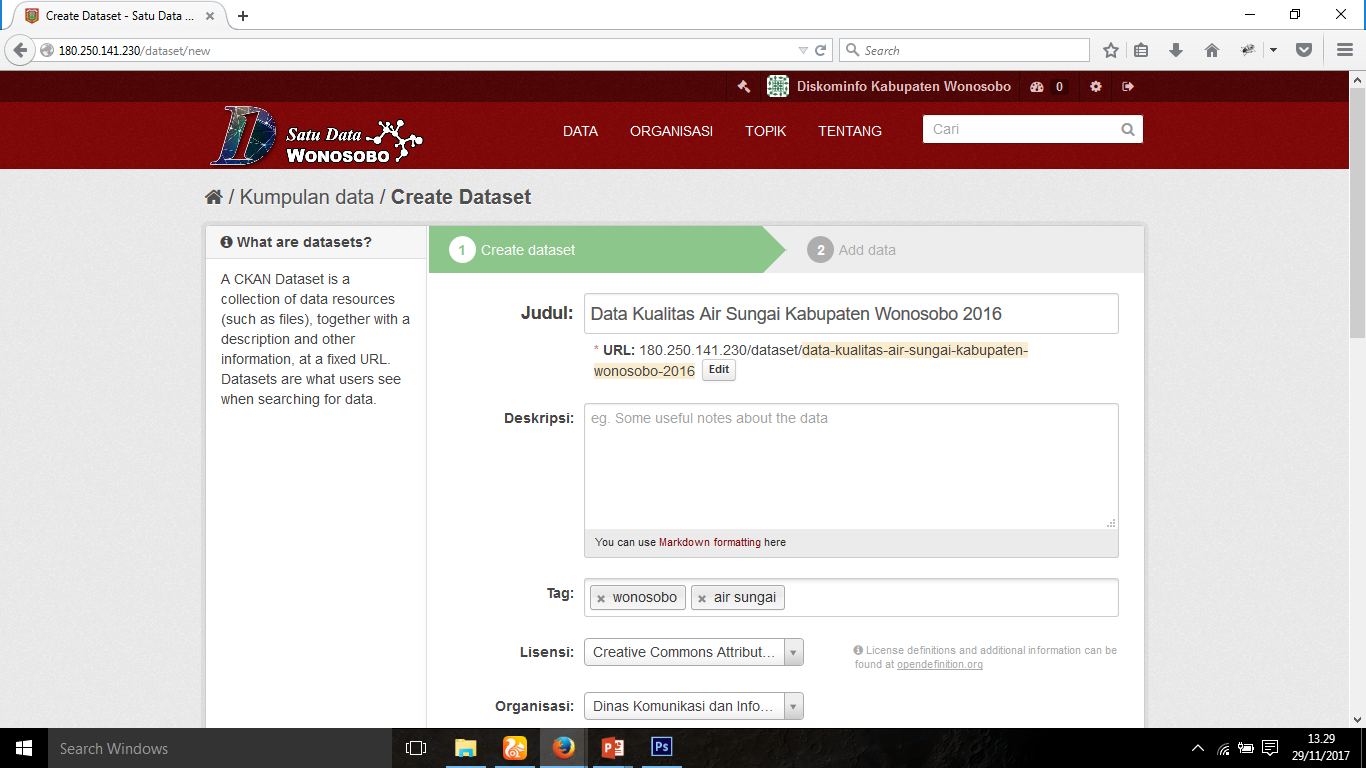 Tag - disini Anda bisa menambahkan tag yang akan membantu orang menemukan data dan menghubungkannya dengan data terkait lainnya. Contohnya bisa berupa "populasi", "kejahatan", "jawa tengah". Tekan tombol <return> di antara tag. Jika Anda salah memasukkan tag, Anda dapat menggunakan tombol hapus untuk menghapusnya sebelum menyimpan kumpulan data.
Lisensi - penting untuk menyertakan informasi lisensi sehingga orang tahu bagaimana mereka dapat menggunakan datanya. Bidang ini harus berupa kotak drop-down. Jika Anda perlu menggunakan lisensi yang tidak ada dalam daftar, hubungi administrator situs Anda.
Organisasi - Jika Anda adalah administrator, menu tarik-turun ini akan memungkinkan Anda memilih yang mana yang harus memiliki kumpulan data. Pastikan default yang dipilih adalah yang benar sebelum Anda melanjutkan.
MENAMBAH DATASHET BARU
Visibilitas - Dataset PUBLIK bersifat publik dan dapat dilihat oleh pengguna situs manapun. Kumpulan data PRIVAT hanya dapat dilihat oleh anggota organisasi yang memiliki kumpulan data dan tidak akan muncul dalam penelusuran oleh pengguna lain.
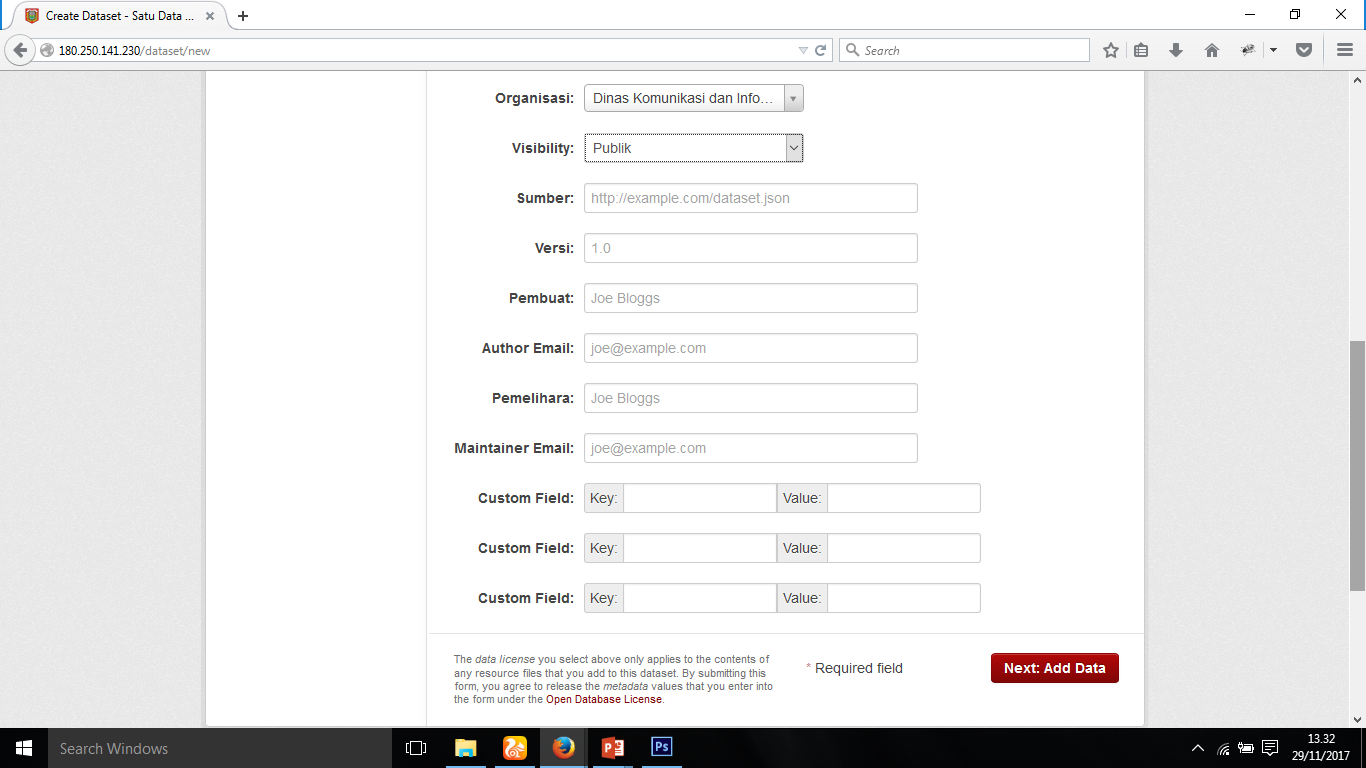 Sumber - Dari skpd mana sumber data tsb diperoleh atau alamat link sumber tersebut diambil
Versi - Diisi angka 1 apabila data baru pertama di upload, ditulis 2 dst apabila sudah mel proses revisi
Pembuat - Nama orang atau organisasi yang bertanggung jawab untuk memproduksi data.
Email Penulis - alamat e-mail untuk penulis, yang menanyakan tentang data yang harus dikirim.
Maintainer/ maintainer e-mail - Jika perlu, perincian untuk orang kedua yang bertanggung jawab atas data.
MENAMBAH DATASHET BARU
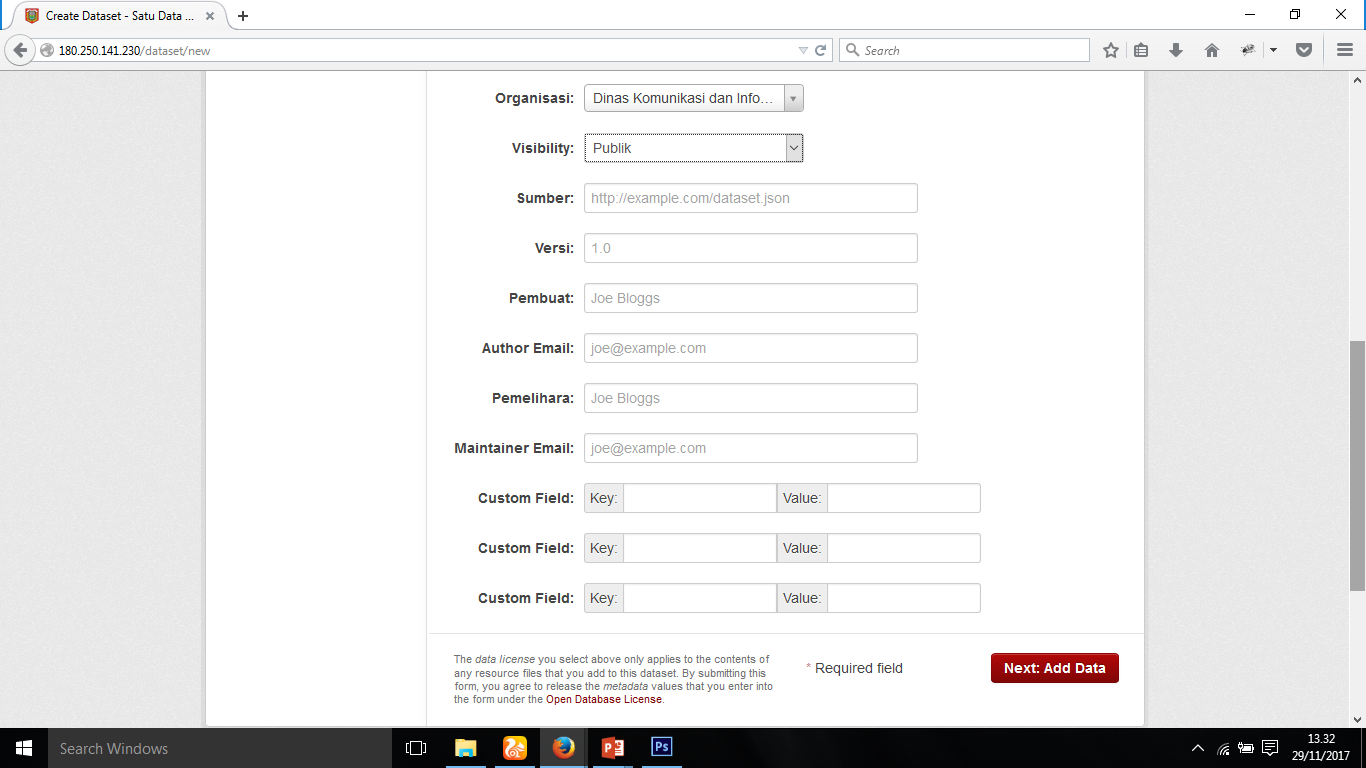 KETERANGAN KHUSUS/META DATA(Custom Field) – Pada kolom ini dapat ditambahkan keterangan tambahan terhadap datseet tsb :
Sumber Data = Bidang di SKPD
Frekuensi Penerbitan : I tahun 
Tahun Data = 2013-2016
Cakupan Wilayah = Prov. Jateng
Penyajian = jenis Data
Kontak = email prdusen data
Rujukan = website produsen data
Bila Anda telah mengisi informasi di halaman ini, pilih tombol "Next: Add Data". (Atau pilih "Cancel" untuk membuang informasi yang terisi.)
MENAMBAH DATASHET BARU
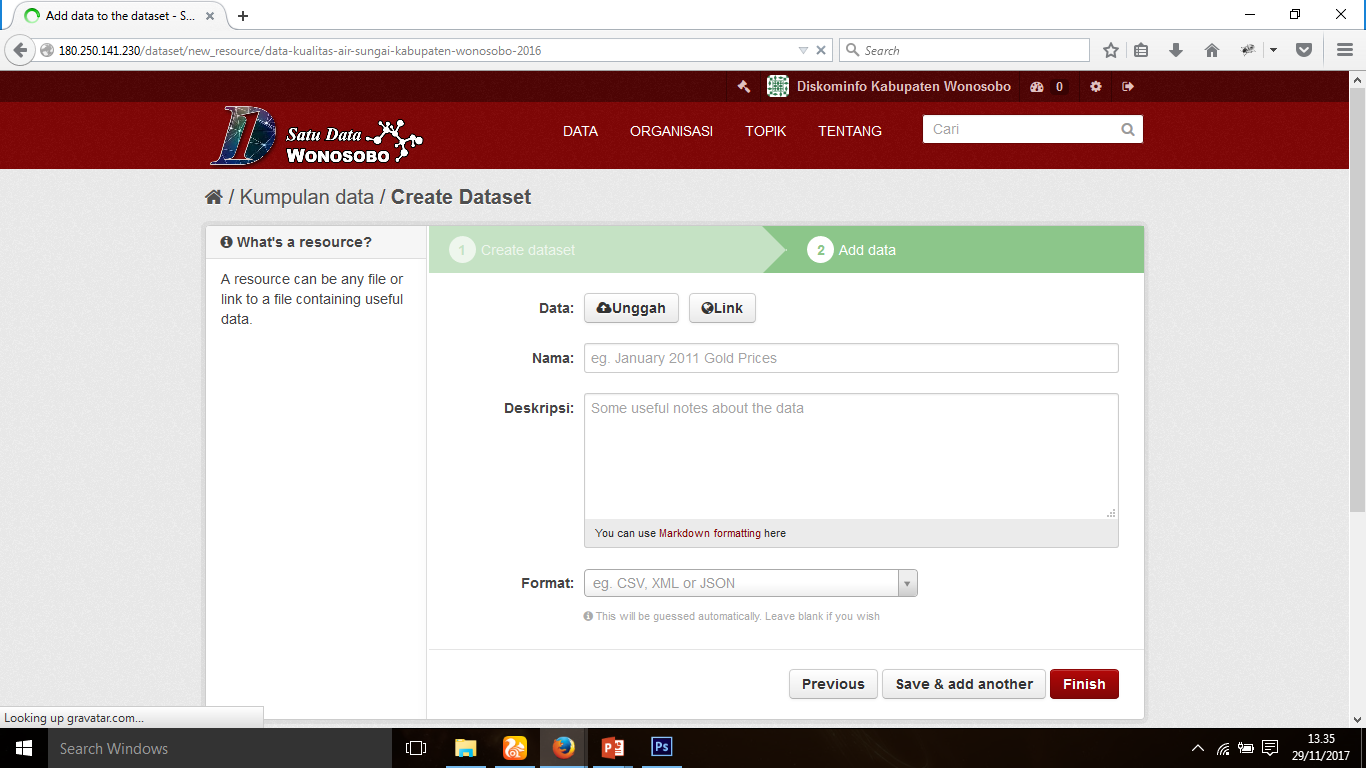 Jika Anda memberi CKAN link ke data, seperti http://example.com/mydata.csv , pilih "Link ke file" atau "Link to a API". (Jika Anda tidak tahu apa itu API, Anda tidak perlu khawatir dengan opsi ini - pilih "Link ke file".) 
Jika data yang akan ditambahkan ke CKAN ada di file di komputer Anda, pilih "Upload file". CKAN akan memberi Anda file browser untuk memilihnya.
MENAMBAH DATASHET BARU
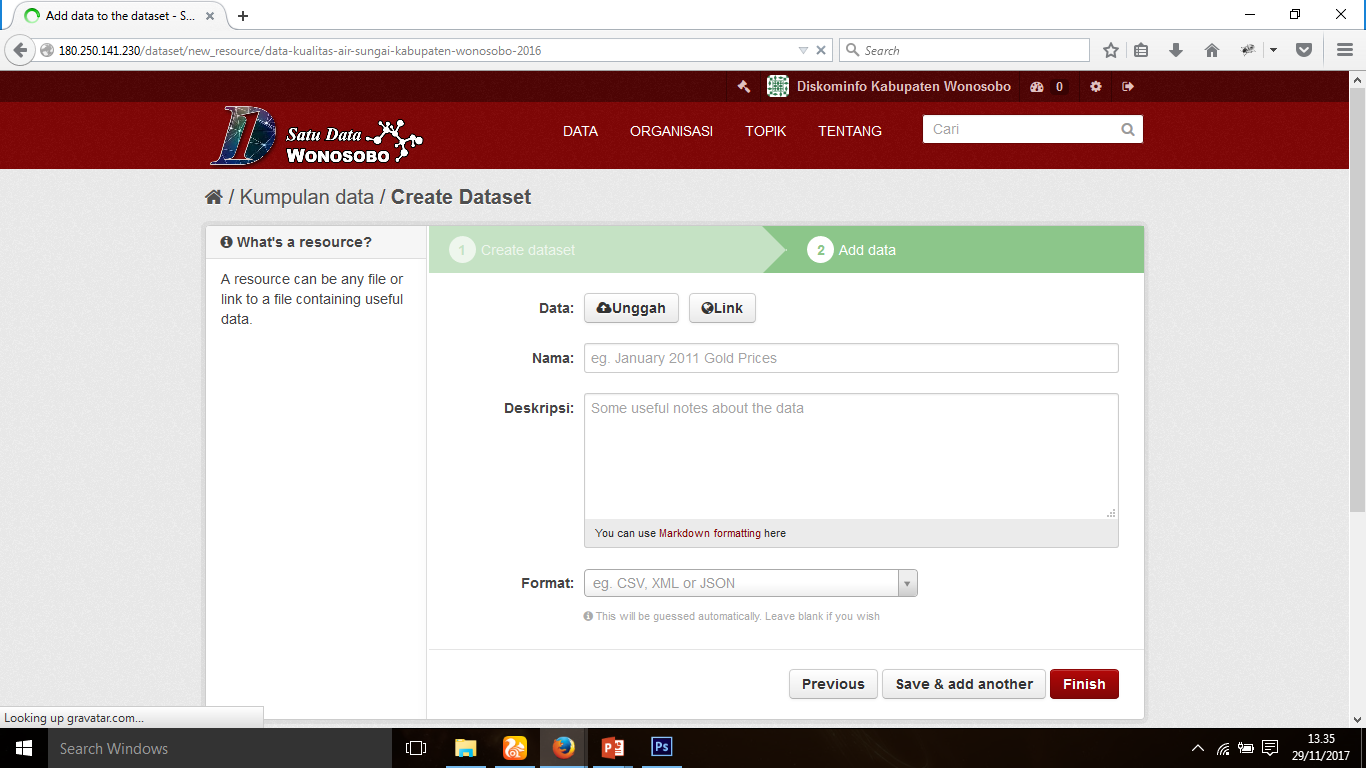 Nama - nama untuk sumber ini, misalnya "Kepadatan penduduk 2011, CSV". Sumber daya yang berbeda dalam dataset harus memiliki nama yang berbeda.
Deskripsi - deskripsi singkat tentang sumber daya.
Format - format file sumber daya, misalnya CSV (nilai yang dipisahkan koma), XLS, JSON, PDF, dll.
MENGEDIT KUMPULAN DATA
Buka halaman dataset. Anda bisa menemukannya dengan memasukkan judul di kotak pencarian pada halaman manapun. 
Pilih tombol "Edit", yang harus Anda lihat di atas judul dataset. 
CKAN menampilkan layar "Edit dataset". Anda dapat mengedit salah satu bidang (Judul, Deskripsi, Kumpulan Data, dll.), Ubah visibilitas (Pribadi / Umum), dan tambahkan atau hapus tag atau bidang khusus. 
Setelah selesai, pilih tombol "Perbarui dataset" untuk menyimpan perubahan Anda.
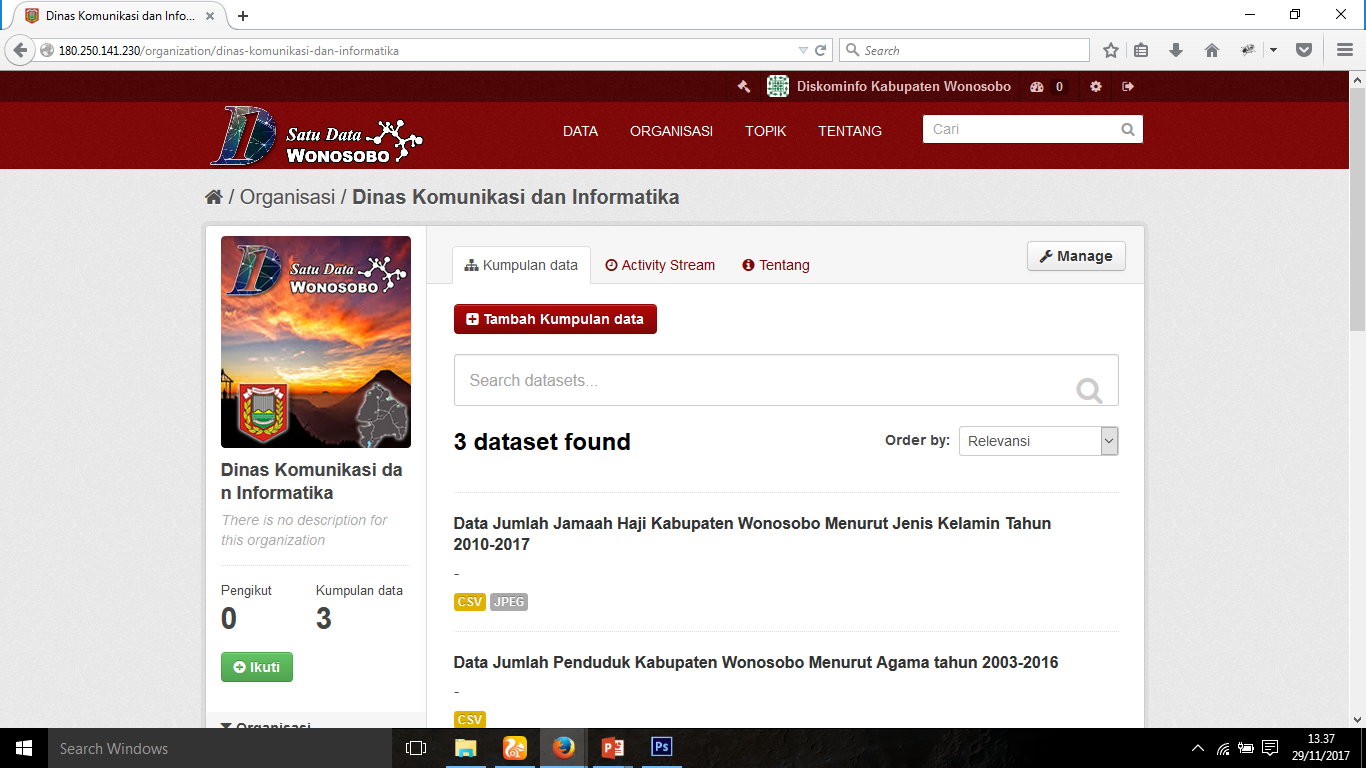 MENAMBAH, MENGHAPUS DAN MENGEDIT SUMBER DAYA
Buka halaman "Edit dataset" dataset.
Di sidebar kiri, ada pilihan untuk mengedit sumber daya. Anda dapat memilih sumber daya yang ada (untuk mengedit atau menghapusnya), atau pilih "Add new resource". 
Anda dapat mengedit informasi tentang sumber daya atau mengubah file yang ditautkan atau diunggah. Untuk rinciannya, lihat langkah sebelumnya. 
Setelah selesai mengedit, pilih tombol bertanda "Perbarui sumber daya" (atau "Tambahkan", untuk sumber daya baru) untuk menyimpan perubahan Anda. Sebagai alternatif, untuk menghapus sumber daya, pilih tombol "Hapus sumber daya".
MENGHAPUS KUMPULAN DATA
Buka laman "Edit dataset" dataset (lihat "Mengedit kumpulan data", di atas). 
Pilih tombol "Hapus". 
CKAN menampilkan kotak dialog konfirmasi. Untuk menyelesaikan penghapusan kumpulan data, pilih "Konfirmasi".
PERSYARATAN TABEL UNTUK INPUT DATA
Nama-nama kolom harus termuat dalam satu baris
Nama-nama kolom umumnya disusun dalam satu baris dan ditempatkan pada baris pertama. Jika nama-nama tersebut tersusun dalam beberapa baris maka perlu diatur ulang agar terangkum dalam satu baris.
Gunakan satu tipe data per kolom
Ketidakjelasan tipe data dalam satu kolom dapat menyebabkan data sulit dianalisis secara otomatis. Oleh karena itu, data yang mengandung banyak informasi perlu dipisahkan dalam beberapa kolom, jika diperlukan.
Pastikan pengisian data berbentuk baris, bukan kolom
Setiap data baru yang dimasukkan harus membentuk baris baru, bukan kolom baru. Kolom baru hanya boleh ditambahkan apabila pengukuran baru diperkenalkan dalam metode pengumpulan. Jika ditemui bahwa memasukkan data baru berarti selalu memperkenalkan kolom baru maka skema data perlu diatur ulang.
Pisahkan data mentah dengan data hasil analisis
Data harus disajikan dalam bentuk paling primer, atau data mentah. Hal ini dikarenakan data mentah dapat dipakai berulang dalam ragam analisis yang berbeda. Data hasil analisis hendaknya disajikan terpisah dari data mentah.
STRUKTUR TABEL
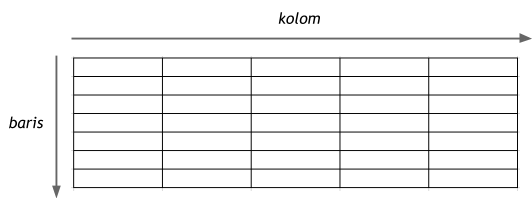 STRUKTUR TABEL YANG KELIRU
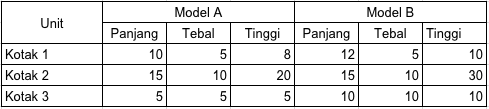 diganti
JENIS DAN ELEMEN DATA OPD KABUPATEN WONOSOBO
ELEMEN DATA STASTISTIK SEKTORAL 
SKPD DAN KABUPATEN/KOTA
BPS KABUPATEN
DINAS PENDIDIKAN PEMUDA DAN OLAHRAGA
DINAS PENDIDIKAN ,  PEMUDA DAN OLAHRAGA
DINAS KESEHATAN
DINAS KESEHATAN
DINAS KESEHATAN
DINAS PU  DAN PENATAAN RUANG
SATUAN POLISI PAMONG PRAJA
BADAN KESATUAN BANGSA DAN POLITIK
DINAS TENAGA KERJA TRANSMIGRASI  DANPERINDUSTRIAN
DINAS PEMBERDAYAAN PEREMPUAN, PERLINDUNGAN ANAK, PENGENDALIAN PENDUDUK DAN KELUARGA BERENCANA
DINAS PEMBERDAYAAN PEREMPUAN, PERLINDUNGAN ANAK, PENGENDALIAN PENDUDUK DAN KELUARGA BERENCANA
DINAS PERTANIAN , TANAMAN PANGAN DAN PERIKANAN
DINAS LINGKUNGAN HIDUP
DINAS LINGKUNGAN HIDUP
DINAS  SOSIAL DAN  PEMBERDAYAAN MASYARAKAT, DESA
DINAS KEPENDUDUKAN DAN PENCATATAN SIPIL,
DINAS PERUMAHAN ,KAWASAN PERMUKIMAN DAN PERHUBUNGAN
DINAS KOMUNIKASI DAN INFORMATIKA
DINAS PERDAGANGAN ,KOPERASI, USAHA KECIL DAN MENENGAH
DINAS PENANAMAN MODAL DAN PELAYANAN TERPADU SATU PINTU
DINAS  PARIWISATA DAN KEBUDAYAAN
DINAS  PARIWISATA DAN KEBUDAYAAN
DINAS KEARSIPAN DAN PERPUSTAKAAN
BADAN PERENCANAAN PEMBANGUNAN DAERAH
BADAN PENGELOLA  PENDAPATAN  KEUANGAN DAN ASET DAERAH
BADAN KEPEGAWAIAN DAERAH
TERIMA KASIH